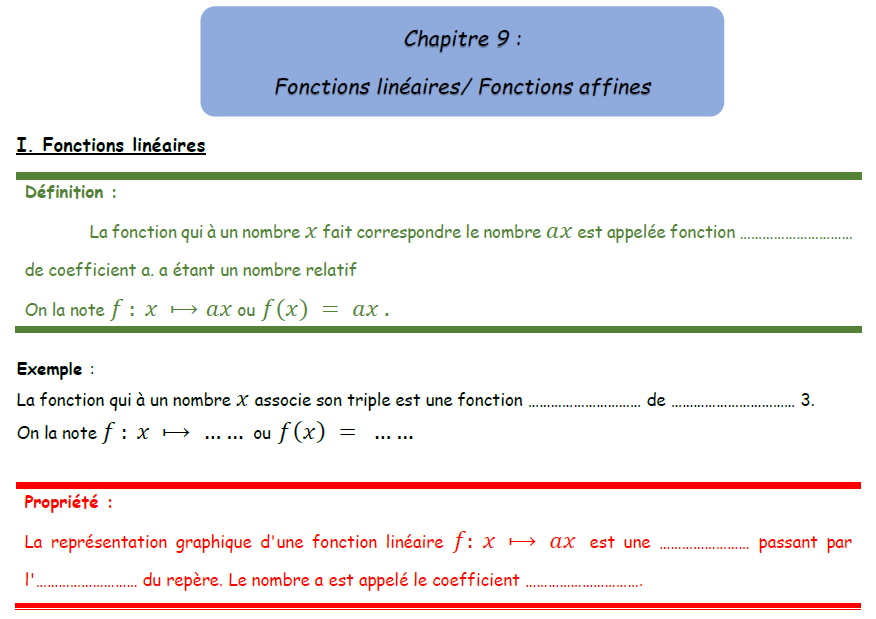 linéaire
coefficient
linéaire
droite
origine
directeur.
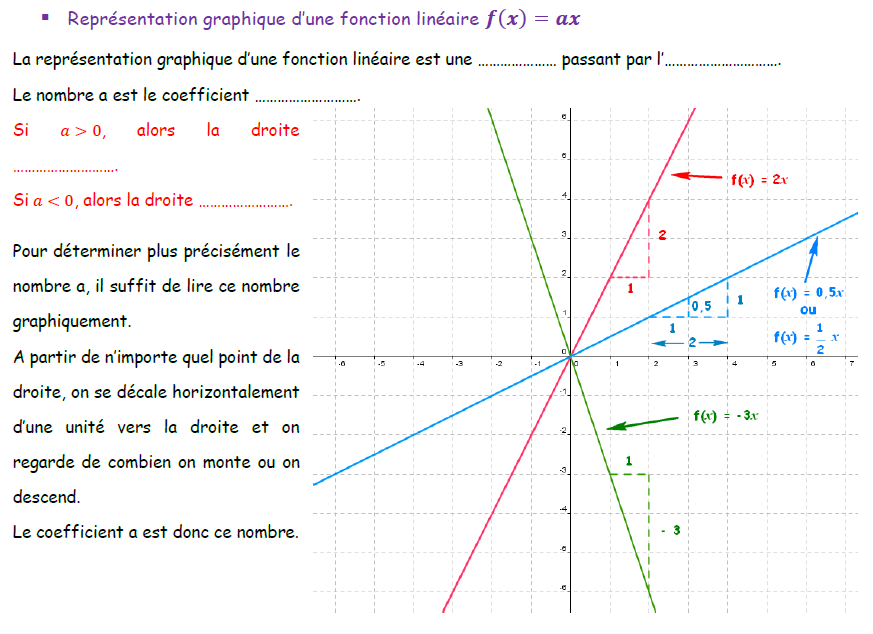 droite
origine
directeur
monte
descend
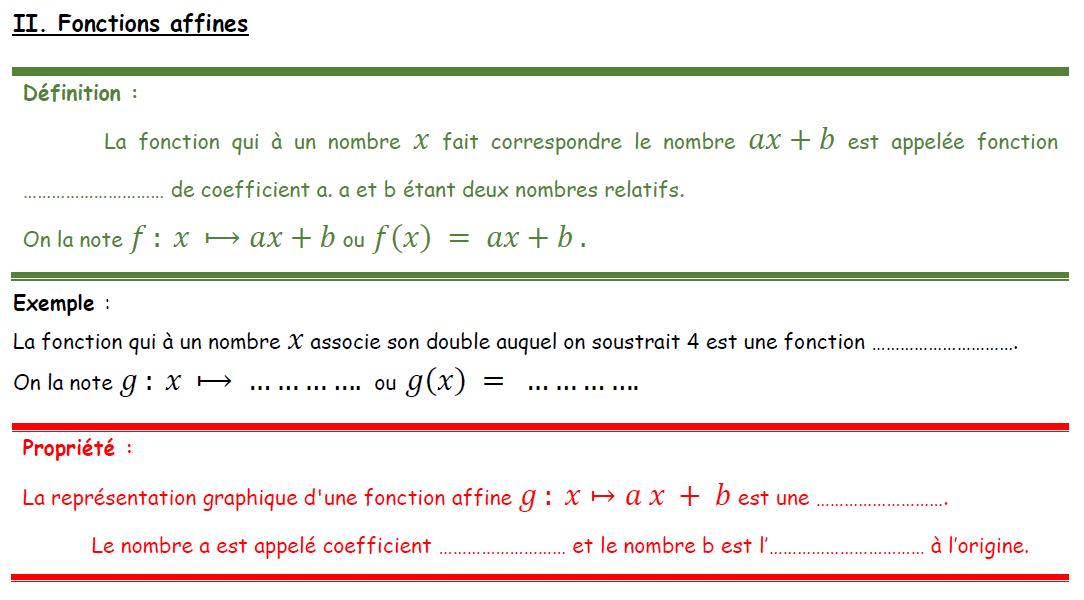 affine
affine
droite
ordonnée
directeur
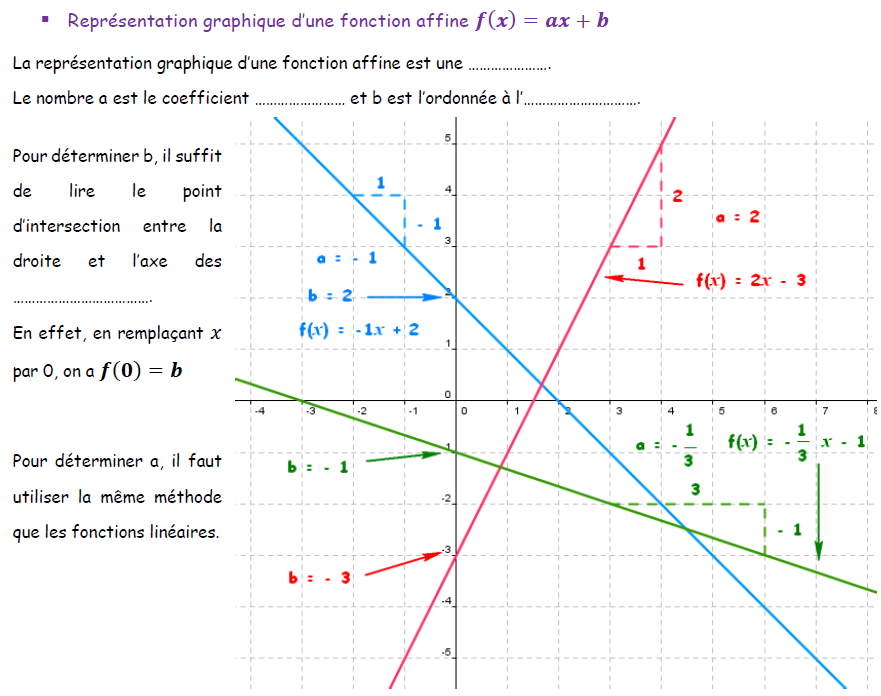 droite
directeur
origine
ordonnée
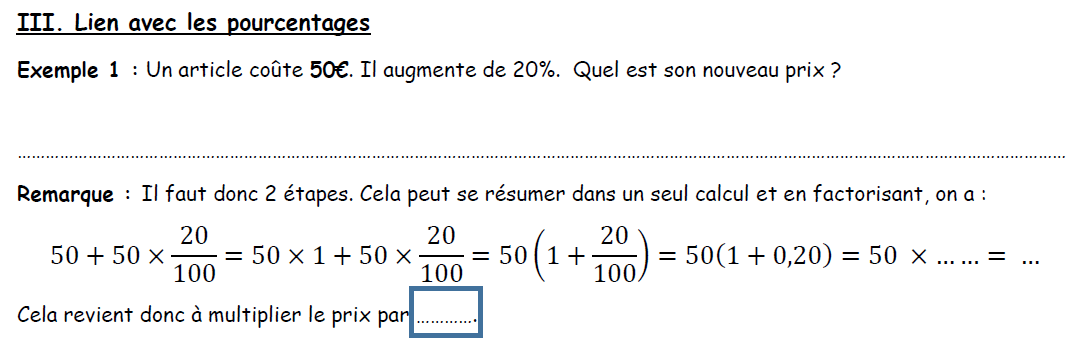 50 + 10 = 60
Le nouveau prix est de 60€.
1,20
60
1,20
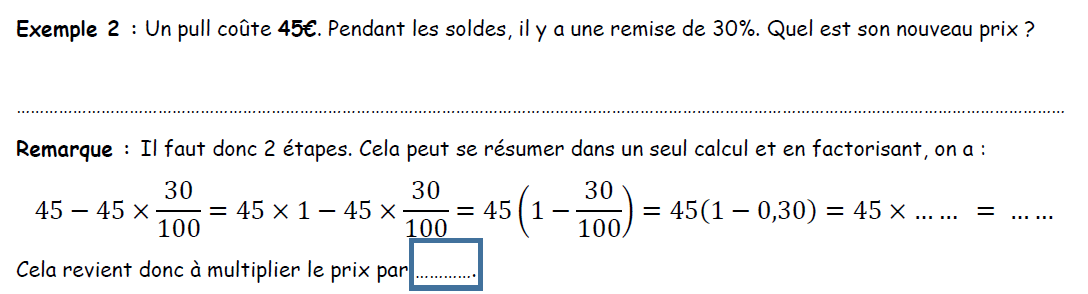 45 – 13,50 = 31,50
Le nouveau prix est de 31€50.
0,70
31,50
0,70
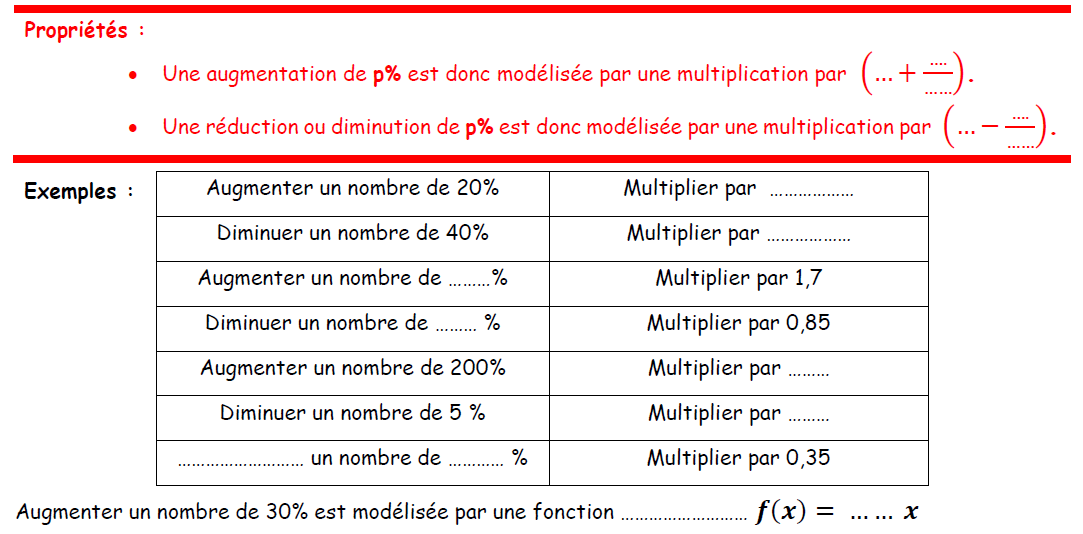 p
1
100
p
1
100
1,20
0,60
70
15
3
0,95
65
Diminuer
linéaire
1,30
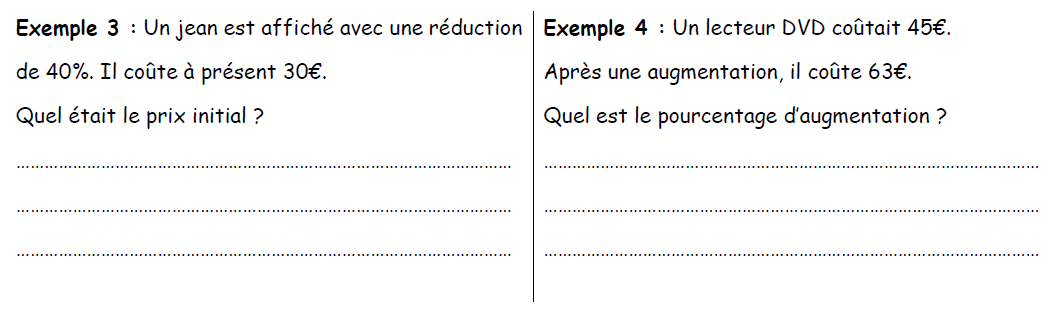